What is “Vaudeville”
By Luke Maynard
Definition:
“a theatrical genre of variety entertainment born in France at the end of the 18th century. A vaudeville was originally a comedy without psychological or moral intentions, based on a comical situation: a kind of dramatic composition or light poetry, interspersed with songs or ballets” – Wikipedia
Definition cont.
“series of separate, unrelated acts, including musicians (both classical and popular), dancers, comedians, trained animals, magicians, female and male impersonators, acrobats, one-act plays or scenes from plays, athletes, lecturing celebrities, minstrels, and short films” – newworldencyclopedia
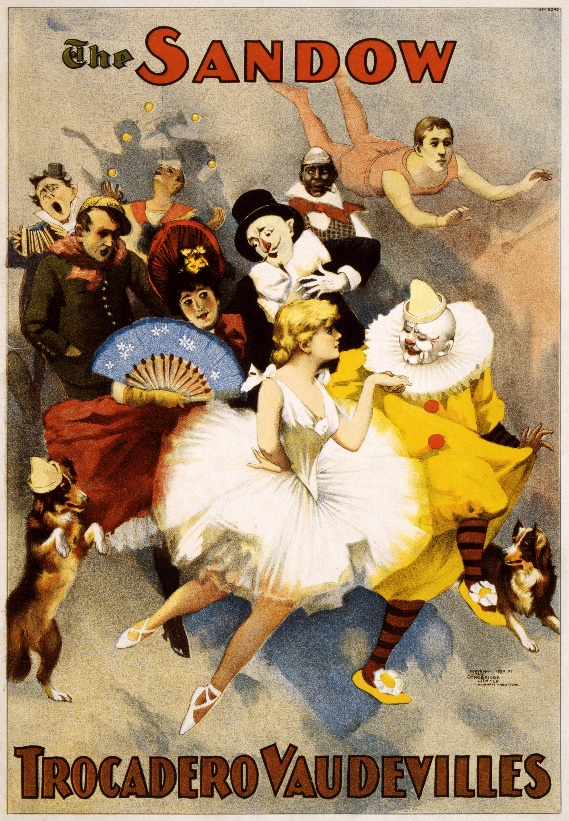 A promotional poster for the Sandow Trocadero Vaudevilles (1894), showing dancers, clowns, trapeze artists, costumed dog, singers and costumed actors
Beginnings of Vaudeville
“The term vaudeville is generally traced to two French phrases: Val de Vire, meaning “’valley of the river’" and voix de ville, meaning “’voices of the town.’“ – newworldencyclopedia

“The true beginnings of vaudeville in America lie somewhere in the mix of medicine shows, minstrel shows, Wild West shows, and the circus.” – newworldencyclopedia

Existed in America during and after the civil war

Grew much larger in popularity after the war leading to permanent buildings such as theaters dedicated to these acts
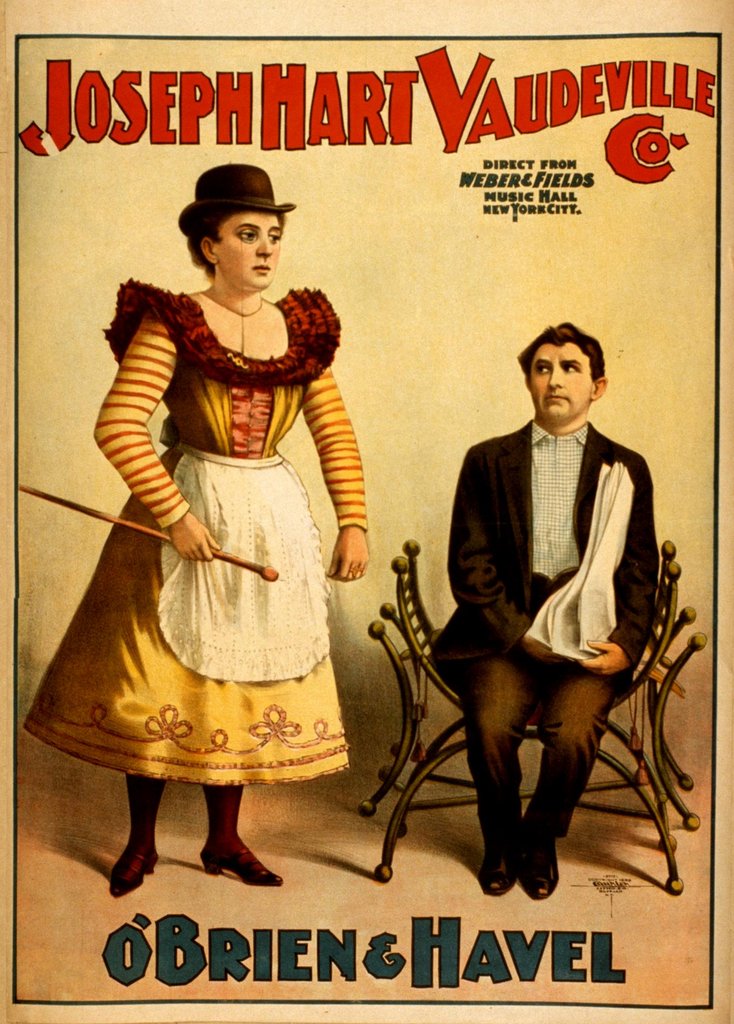 1899 poster for Weber & Fields Music Hall, New York City
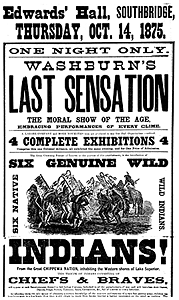 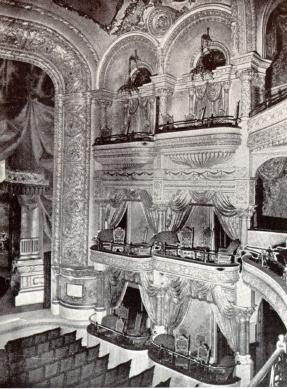 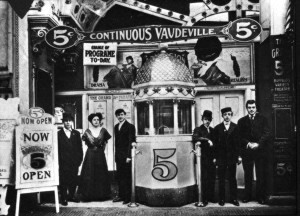 Grand Theatre in Buffalo, NY around 1900
1875 Variety Show Poster
Keith's New Theatre, Boston 1894
Works Cited
https://en.wikipedia.org/wiki/Vaudeville

http://xroads.virginia.edu/~ma02/easton/vaudeville/vaudevillemain.html

http://www.newworldencyclopedia.org/entry/Vaudeville